活用哲學知識論 (二)
國立臺灣大學哲學系教授
苑舉正
2017.10.03
本簡報除另有註明外，採創用CC姓名標示-非商業性-相同方式分享3.0台灣版授權釋出
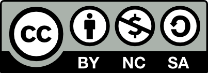 1
理性主義與經驗主義
理性主義與經驗主義的區別很明顯，就是理性與經驗的應用差異。
理性最好的應用代表就是數學，其特性就是普遍、客觀與合理。
經驗最好的應用代表就是生活，其特性就是特殊、主觀與習慣。
普遍、客觀與合理的知識，符合我們的期待，但生活經驗就沒有價值嗎？
2
經驗的價值
生活經驗的價值應用特性就是特殊、主觀與習慣。
但是在這個特性外，其實生活經驗可以分為內、外兩個層面。
「內」指的是，內在的心靈，而「外」指的是外在的世界。這兩部分，都有普遍性，也合理，甚至都有客觀性，只是需要運用歸納法的邏輯，將其組織起來。
3
英國經驗主義
英國經驗主義的主要代表人物有二，一是洛克；二是休謨。
洛克：如果知識會有意義，那它必然與我們心靈中的理念（ideas）相對應，否則我們只是在說一些東西，卻無法確定這些東西是什麼。
4
洛克的經驗白板論
白板(Tabula Rasa)：
這是洛克使用的概念，解釋心靈的初始狀態。心靈原先是空無一物的，並由經驗如同在板上雕刻一般，留下各式內容。
洛克主要的目的在於反對理性主義那種認為心靈在接收經驗之前已經具有理念（就好像電腦中的硬體連接部分）。
5
肆、休謨與經驗論
洛克：
1.反對笛卡兒，不贊成理性是知識唯一的來源。
2.知識反映了我們心靈中的理念，但心靈中的理念來自經驗的累積。
3.心靈在接收經驗的訊息之前，是空無一切的（白板）。
問題：上帝存在嗎？祂也是經驗的嗎？
6
問題的釐清
問題在於我們說出來的概念與心靈感知的理念之間，有區別嗎？
當我們說，上帝存在、自由意志、靈魂不滅時，我們有可能說出一些普遍、客觀與合理的事物嗎？
當我們談到「存在」時，我們卻只能透過純粹心靈進行分析時，這件事物的「存在」，到底是什麼？
7
休謨：承襲洛克，以感官為主要知識來源
外在世界，透過心靈的認知能力，將印象，刻在心靈中，形成理念。
簡單印象對應簡單理念，因此簡單理念來自簡單印象。
同樣的，複雜印象對應複雜概念，例如多次學習的結果，產生「做事務必須小心謹慎」的理念。這個理念來自許多簡單印象的匯集。
8
休謨：承襲洛克，以感官為主要知識來源
心靈的認知能力，是我們對於外在世界認知的基礎，而理念則是我們對於外在世界的轉換。
在心靈中的理念，因為是認知的結果，所以這些理念有可能經由心靈的組合與切割，產生新的理念。例如，心靈可以將「人面」與「獅身」結合在一起，成為「人面獅身」像。
9
休謨經驗論的整理
1.白板理論：如同洛克一般，認為心靈在察覺外在世界以前，是空無一物的。
2.理念的「拷貝理論」：感覺印象可以在心靈之中「拷貝」成為新的理念。
3.心靈的原子理論：凡在心靈中的理念，只要存在內容不同者，必然是可以區分成為不同理念。
10
休謨的經驗論
心靈的分割能力（把馬跟人分割再組合成人頭馬）。
這原子論造成休謨最為激烈的懷疑論：
所有在心靈中所塑造出來的理念，都是透過心靈的「拷貝」與「分離」原則而創造出來的。
11
肆、休謨的懷疑論
例如，力量、因果關係、自由意志、上帝存在等等，這些沒有真實世界對應的概念，都是可以懷疑的。
例如，因果論就是可以懷疑的，因為存在的來源是心靈的能力，而不是任何外在的理由。
12
休謨經驗論
休謨的懷疑論完全否定了我們平日的信念，例如相信因果。同時，這個懷疑論之強大，讓我們對於這些信念，無法為找到任何令人滿意的證實。
即使如此，但休謨並不會因此而認為，我們的世界是空無一物的！我們是一無所知的！
休謨「相信」，我們人的自然構造中，就包含了這種信念。
13
休謨經驗論
休謨說：「因為理性無法卻除掉這些思想上的烏雲，所以自然就足夠做到這個目標。我們只要透過放鬆心靈的力量，或是輕鬆對待這個事實，就足以讓我們的感官知覺，忘卻這些思想的方式，使我們從這個哲學憂鬱與幻覺中脫困。」
這是一個無奈的答案！
14
康德面對的知識論挑戰
知識論的問題：
理性主義提供經驗無法證實的知識。
經驗主義提供理性無法證實的知識。
但是，科學作為知識的典範，又是哪裡來的呢？
康德提供綜合它們的答案，並由這個答案解釋知識的由來。
15
意識的發明
康德的問題，就是要回答懷疑論與唯我論的挑戰。
懷疑論是對於以經驗觀察外在世界歸納結果的質疑，懷疑這個結果是真實的。
唯我論是對於以理性推理形式世界演繹結果的質疑，懷疑這個結果是個人的。
無論如何，這兩種結果都不符合對於知識那種100%確定的要求。
16
意識的發明
康德的解答：從思考轉到意識，從「我思考」轉換為「我意識」。
這個轉換是很重要的，因為當「我思考，所以我存在」時，其實強調的是，當我作為一個思考的事物時，我已經存在了。可是，這句話中過於強調「我」，使得它無法排除「唯我論」的懷疑。
懷疑的重點，在於沒有理由說明思考會是客觀的。
17
意識的發明
因此，康德認為，這個問題，可以透過「我意識」取代「我思考」回答。
關鍵是，在意識中，有一部分，也就是「心靈可以認知外在事物」的這一部分，也就是先於經驗存在的那一部分認知能力。
這種能力具有客觀性，因為它發生在引發主觀能力的經驗察覺之前。當認知能力將外在世界的感覺內容，轉換成為理念之後，經驗的主體性才因為概念化，而出現了。
18
意識的發明
心靈的認知能力，解釋所有我們以客觀的能力，察覺外在世界內容的結果。
同時，康德認為，心靈作為知識主體的作用是連結心靈中的內外世界。
心靈認知的結果是意識的，但是意識中「知識對象」，原先並不是意識的。如何將意識中的內容與外在事物的內容作成因果相連的內容，那就可以迴拒懷疑論了。
我們可以說，心靈中的事物與外在世界之間有因果關係，而不是純粹胡思亂想的結果。
19
意識的發明
康德發現，將「我思考」的內容，還原為『我意識』的內容時，有一個優越點。
意識中所呈現的內容，與思考的對象不同；思考的對象會因為胡思亂想而有所改變，但意識之中所呈現的內容則因為經由理念組成，在形成概念後，是可以固定的；甚至可以不顧外在世界的情況，經由概念的重組，形成一個整體性的認知。
20
意識的發明
例如，當我說出：「民主制度是最適合人類生存的政治制度時」。
我說的話，並不全然是主觀的（因為我表達的是經驗中的歸納），但也不直接指涉的外在世界的（因為這個物理世界並沒有任何人類所組成的或設計的制度），而是由我表達，經過理念與概念所組成的意識。
對於康德而言，重點是，這是一句並非全然主觀，而擁有客觀意義的話。
21
意識的發明
什麼是意識的整體性？
這是康德發明的字眼，用來形容心靈中所有的思想與感覺均糾纏在一個被稱之為意識的整體之中。
康德宣稱，這個事實等於個人意識整體。
他聚合心靈的能力或綜合思想與感覺的能力，解釋或者指涉他所認知的現象。
22
意識的發明
意識的整體性是哪裡來的呢？
思想與感覺不能成為我經驗中的既定事實，因為要成為「事實」之前，必須先經過「概念化」的過程。
個人思想與印象可能只是意識之中的粗糙事實(raw facts)，但是它們能夠被認知，能夠成為整體的事實，關鍵是它們的形成，必須依靠心靈之中的整合能力。
這整合能力被稱為「範疇」，就是將思想與印象綜合在一起的規則。
23
意識的發明
心靈之中的整合能力，也就是「範疇」，有四大類，分別為質、量、形式與關係。它們就是將思想與印象綜合在一起的規則。
人「天生」就有應用範疇的能力，而這種能力在應用上的「自然方式」，讓我們必須承認，當人在做判斷時，他已經「情不自禁」地應用範疇於所有感官知覺所產生的粗造事實中。
24
康德對於理性論與經驗論的綜合
結論一：我並非全然主觀地擁有意識，我也綜合思想與感覺，而這個綜合使得客觀判斷成為可能。

結論二：我的知識必然僅是這個世界中「對我」所呈現出來的表徵知識。（主體的限制）。
25